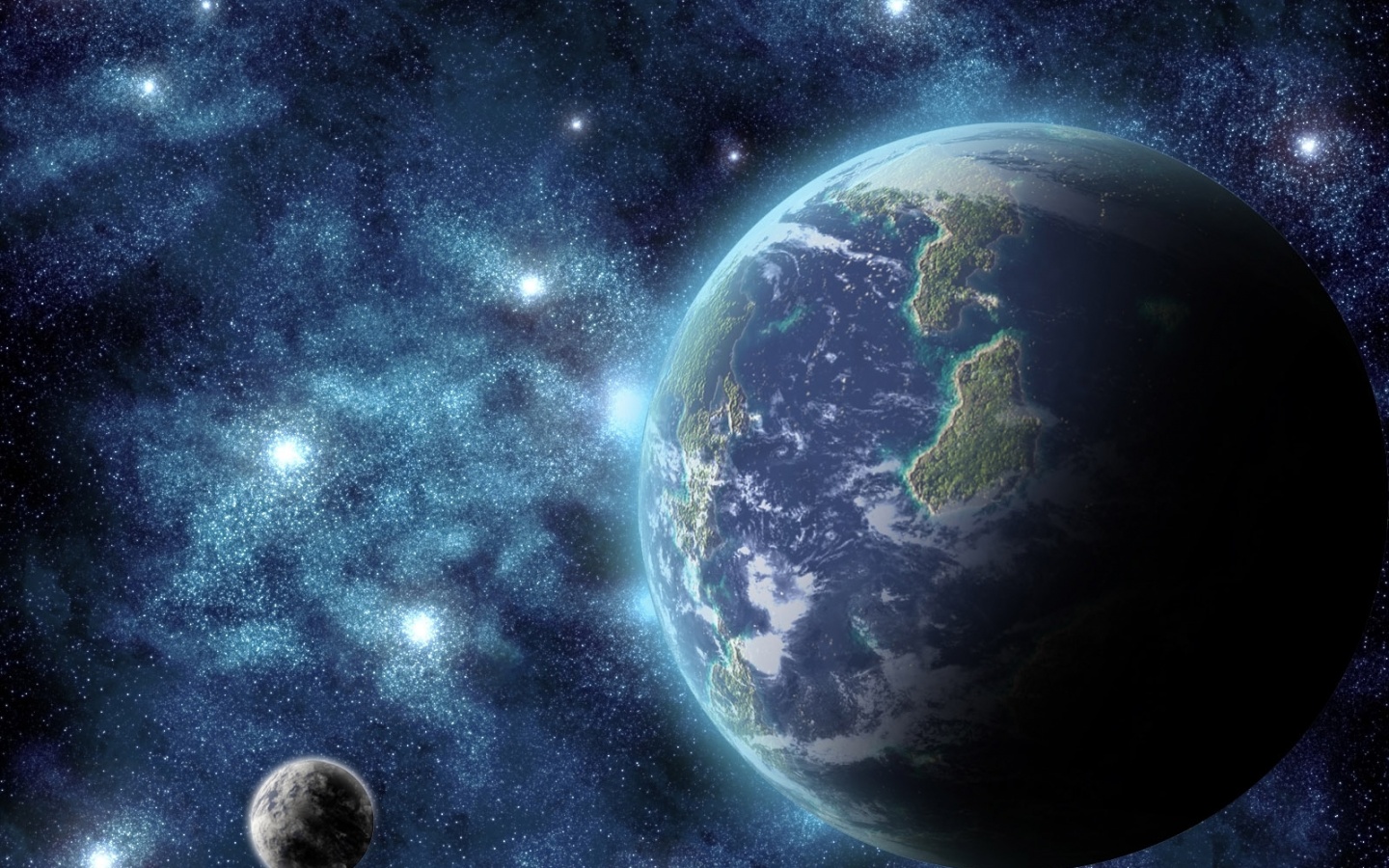 КОСМИЧЕСКОЕ ПУТЕШЕСТВИЕ
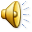 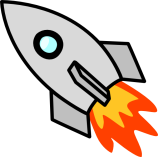 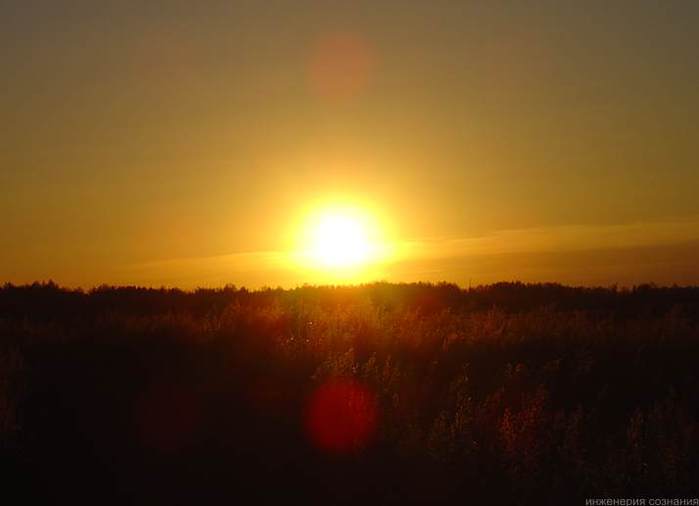 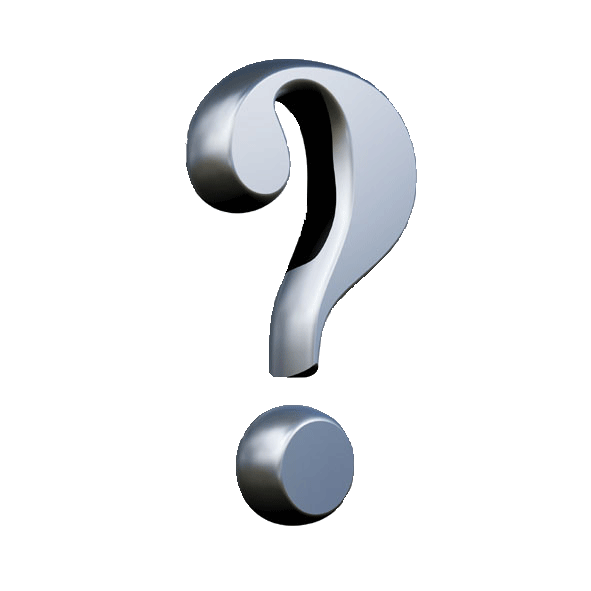 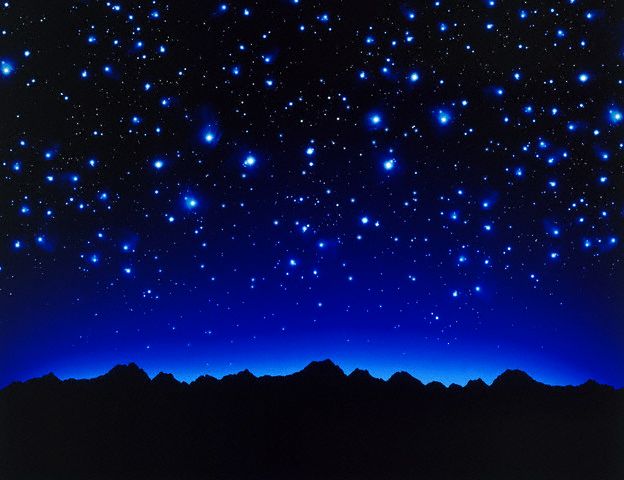 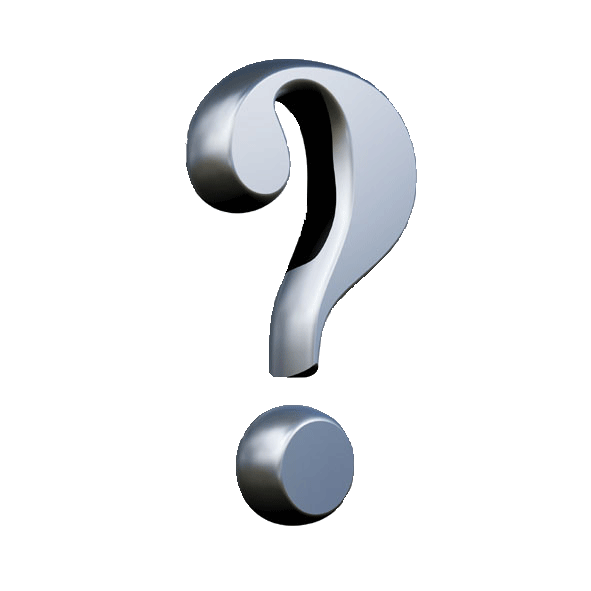 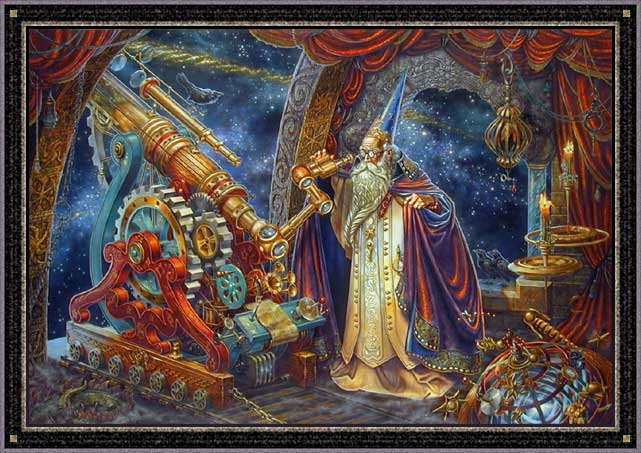 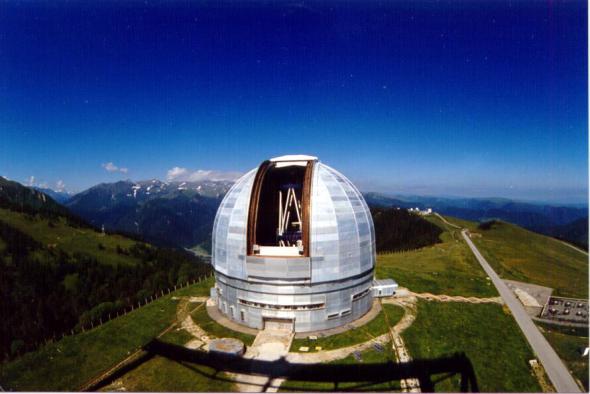 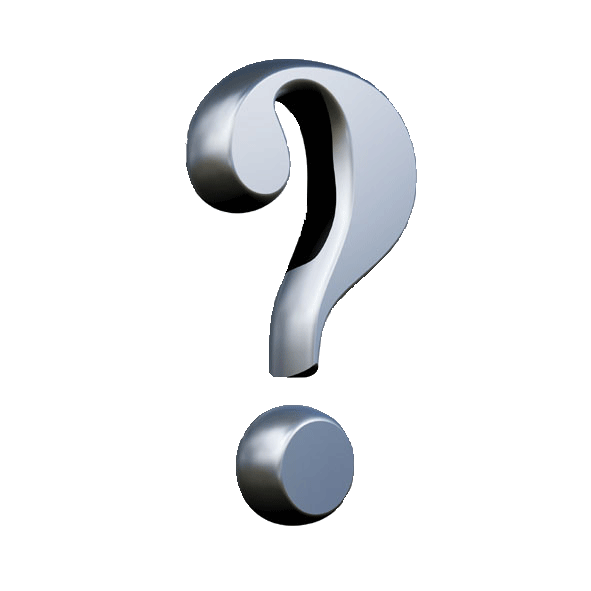 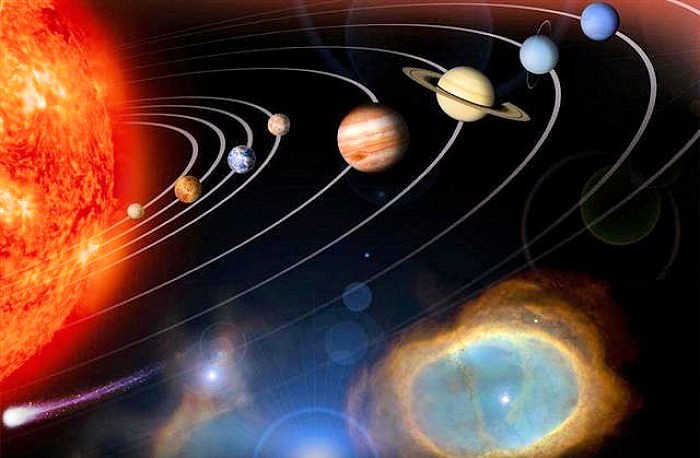 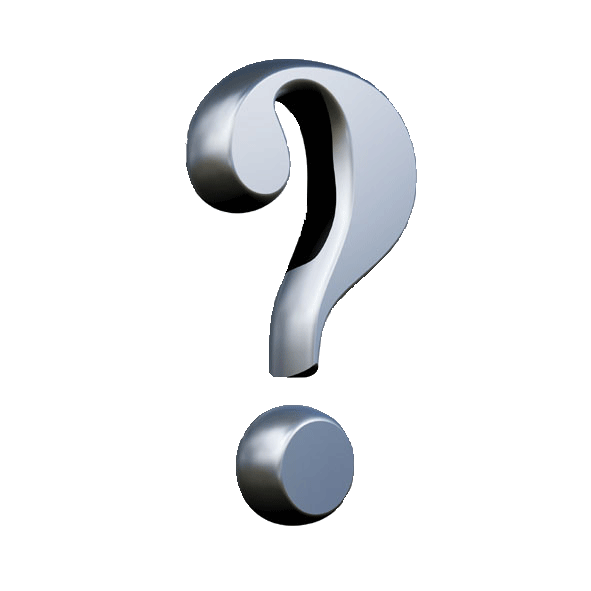 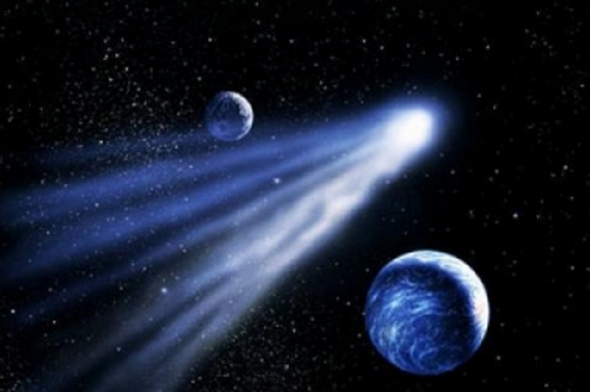 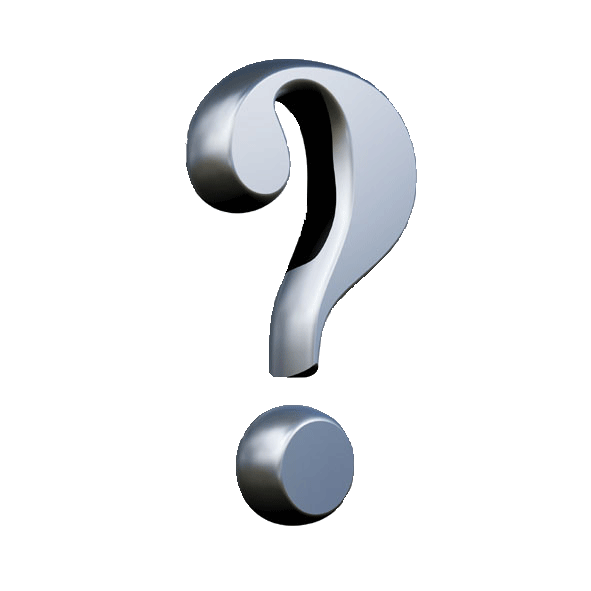 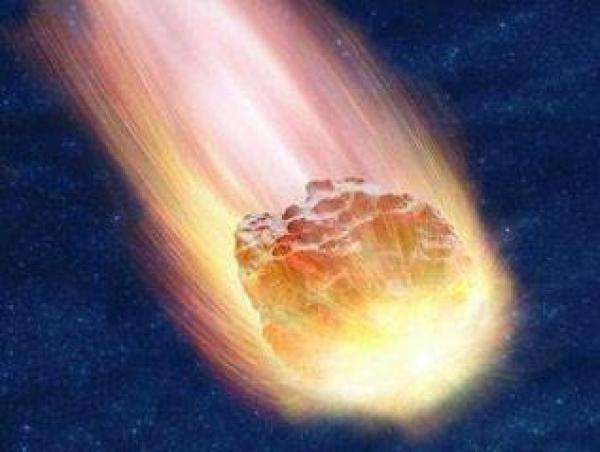 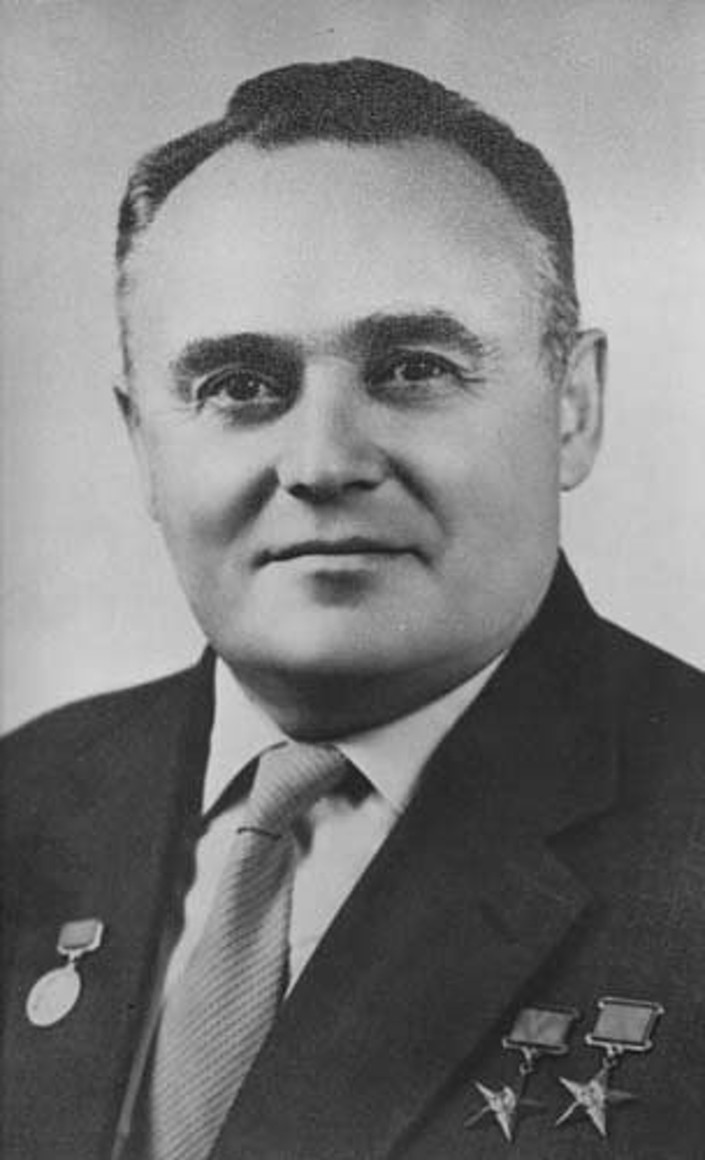 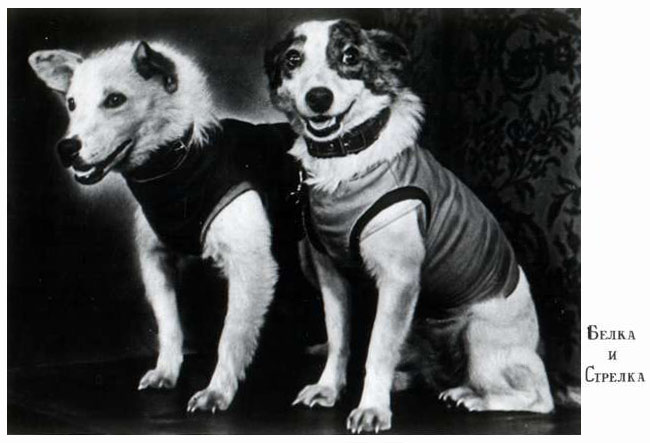 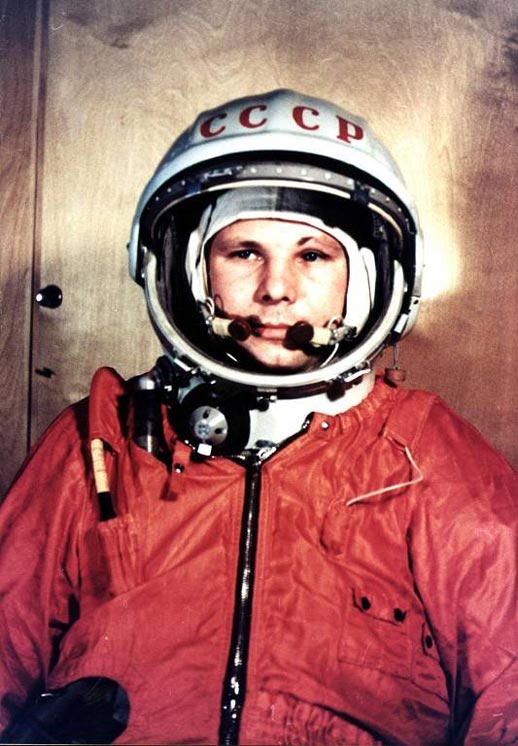